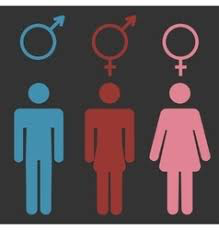 Transgender Detainees
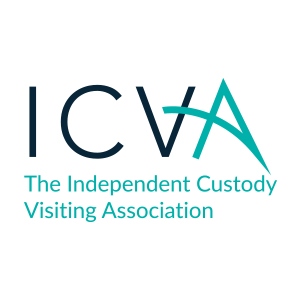 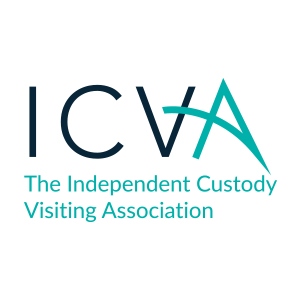 Bitesize training for schemes
Objectives
To ensure ICVs have an excellent understanding of what transgender means and how transgender differs from sexuality 

To examine what PACE Code C says on the treatment of transgender detainees.

To consider what ICVs should look for in terms of treatment in custody of transgender detainees.
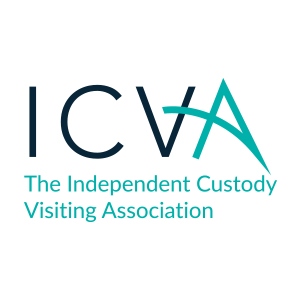 [Speaker Notes: Run through objectives to ensure all are clear on the aim of the session. Share good practice, ensure all have same underpinning learning]
What does transgender mean?
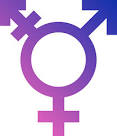 Transgender is a term used to describe people whose gender identity differs from the sex they were assigned at birth. Gender identity is a person's internal, personal sense of being a man or a woman or other identity such as non-binary. 
For some people, their gender identity does not fit neatly into those two choices. For transgender people, the sex they were assigned at birth and their own internal gender identity do not match.
People in the transgender community may describe themselves using one (or more) of a wide variety of terms, including (but not limited to) transgender, transsexual, and non-binary. Always use the term used by the person.
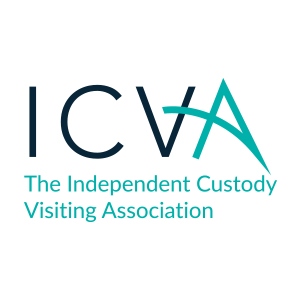 What does transgender mean? (contd)
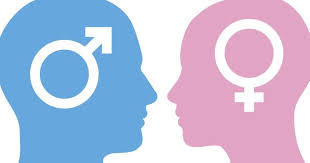 Many transgender people seek to bring their bodies into alignment with their gender identity – some cannot due to existing medical conditions. The protected characteristic of being transgender does not require a person to undergo surgery  (Equality Act 2010)
As part of the transition process, many transgender people are prescribed hormones by their doctors to change their bodies. Some undergo surgeries as well. But not all transgender people can or will take those steps, and it's important to know that being transgender is not dependent upon medical procedures.
Transgender is an adjective and should never be used as a noun. For example, rather than saying "Max is a transgender," say "Max is a transgender person" or "Max is a transgender man." And transgender never needs an "-ed" at the end (in the same way that a person cannot be “gayed” or “lesbianed”).
[Speaker Notes: A glossary of terms can be found here: https://www.lgbtpolice.uk/resources 
You might want to print this as a handout for ICVs to take away.]
How is sexual orientation different from gender identity?
We use the acronym LGBTQ to describe the lesbian, gay, bisexual, transgender, queer community. The Q can also sometimes mean questioning. 
Sexual orientation describes a person's enduring physical, romantic, and/or emotional attraction to another person (for example: straight, gay, lesbian, bisexual), while gender identity describes a person's, internal, personal sense of being a man or a woman, or someone outside of the gender binary.
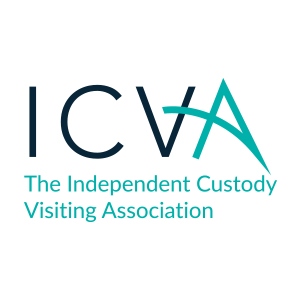 How is sexual orientation different from gender identity?
Simply put: sexual orientation is about who you are attracted to and fall in love with; gender identity is about who you are.
Like everyone else, transgender people have a sexual orientation. Transgender people may be straight, lesbian, gay, bisexual, or queer. For example, a person who transitions from male to female and is attracted solely to men would typically identify as a straight woman. A person who transitions from female to male and is attracted solely to men would typically identify as a gay man.
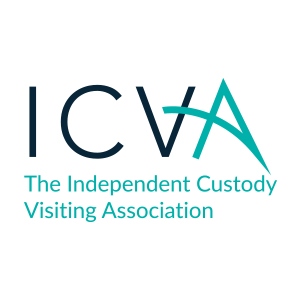 What does the law, PACE and the APP say on the treatment of transgender detainees in custody?
In law, the gender of an individual is their gender as registered at birth unless they have been issued with a Gender Recognition Certificate (GRC) under the Gender Recognition Act 2004 (GRA), in which case the person’s gender is their acquired gender.
When establishing whether the person concerned should be treated as being male or female for the purposes of these searches and procedures, an approach is outlined in PACE which is designed to minimise embarrassment and secure the person’s co-operation (contd on next slide)
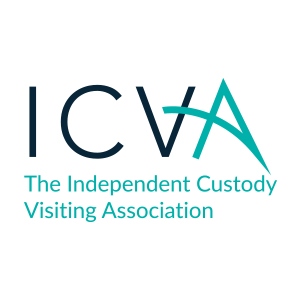 [Speaker Notes: Full PACE excerpt can be found here at pages 78 and 79:

https://assets.publishing.service.gov.uk/government/uploads/system/uploads/attachment_data/file/592547/pace-code-c-2017.pdf]
What does the APP/PACE say? (contd)
(a)  The person must not be asked whether they have a GRC

(b)  If there is no doubt as to as to whether the person concerned should be treated as being male or female, they should be dealt with as being of that sex.
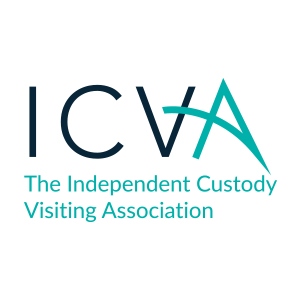 [Speaker Notes: Full PACE excerpt can be found here at pages 78 and 79:

https://assets.publishing.service.gov.uk/government/uploads/system/uploads/attachment_data/file/592547/pace-code-c-2017.pdf]
What does the APP/PACE say? (contd)
If at any time (including during the search or carrying out the procedure) there is doubt as to whether the person should be treated, or continue to be treated, as being male or female: 
(i)  the person should be asked what gender they consider themselves to be
(ii)  if there are grounds to doubt that the preference in (i) accurately reflects the person’s predominant lifestyle,, they should be treated according to what appears to be their predominant lifestyle and not their stated preference; 
(iii)  If the person is unwilling to express a preference as in (i) above, efforts should be made to determine their predominant lifestyle and they should be treated as such. 
(iv)  if none of the above apply, the person should be dealt with according to what reasonably appears to have been their sex as registered at birth.
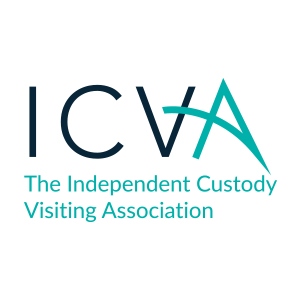 [Speaker Notes: College of Policing Authorised Professional Practice guidance is available at the link below – you may wish to copy and paste the full detail into a handout for ICVs. It is more general and user friendly than PACE. 

https://www.app.college.police.uk/app-content/detention-and-custody-2/detainee-care/equality-and-individual-needs/#trans-individual-detainees]
What does the APP/PACE say? (contd)
Once a decision has been made about which sex a transsexual or transvestite is to be treated as, the officer or staff member who will carry out the search should be advised of that decision, and the reasons supporting it, prior to carrying out the search. This is important in order to maintain the dignity of the officer or staff member concerned. Sensible application of the above principles should protect officers and staff and help to minimise the risk of conflict and embarrassment.
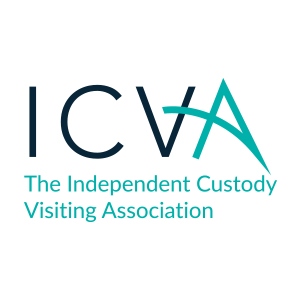 [Speaker Notes: Please Note:In Devon and Cornwall, if a person is transgender, they also have the option to request a split search to be carried out. SCHEME MANAGERS may wish to check if this is available for their scheme and include it on this slide if so. If not, please mention as a model of good practice. E.g. For a transgender man who has had top surgery but not lower surgery, he would be able to request that an upper body search be carried out by a male officer and a lower body search by a female officer.]
PACE and APP points to note:
PACE Code C and the APP deal with transgender detainees in the context of strip searching. 

The spirit of the guidance should be adhered to in all parts of detention, custody staff should refer to the detainee as the gender they wish to be recognised as.

Detainees should be treated with, and spoken about with respect for their identified gender and the sensitivity the detainee may feel around this.
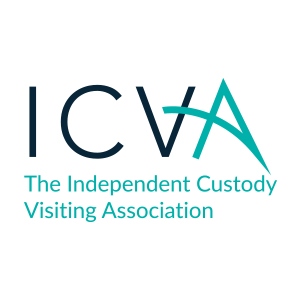 What name and pronoun do I use for a transgender detainee as an ICV?
For some transgender people, being associated with their birth name is a tremendous source of anxiety, or it is simply a part of their life they wish to leave behind. Respect the name a transgender person is currently using.

 If you're unsure which pronoun a person uses, let the detainee introduce themselves and use the gender of the name given – this should include your recording on the ICV report and also include when and if you refer to the detainee to custody staff.
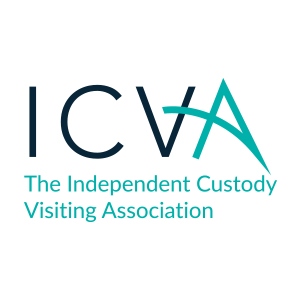 Are there specific things should ICVs look out for?
Menstrual Care – menstruation products should also be made available to trans men should they need them (and also people who might identify on the non-binary part of the spectrum). They might also be needed by transgender women if they have recently had lower surgery (otherwise known a Gender Confirmation Surgery -, commonly referred to as GCS)

 Pre-release arrangements – Should an ICV have cause to view the pre-release risk assessment or records covering this for a trans person, they should note if custody staff have checked with the detainee if they are happy to be released as they presented at the time of arrest. Some detainees might not be out as a trans person and in those cases custody staff should arrange for alternative clothing etc to be made available to the detainee for release where possible to mitigate the impact of release on the detainee.
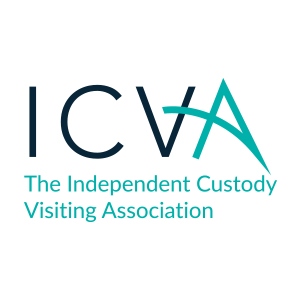 [Speaker Notes: Scheme managers delivering training may wish to discuss this slide with ICVs and their custody suites – do staff ask trans detainees if they require menstrual products? Would the staff consider the detainees presentation pre-release?]
General tips for ICVs when visiting transgender detainees
People in police custody are vulnerable as they are reliant on others for their care and some basic needs.

Detainees have the right to be treated fairly and with respect regardless of their gender self identification or presentation.

Pro-socially model – so even if a member of custody staff is using the wrong gender pronoun, the ICV should record that, and also keep using the correct pronoun. 

If something feels wrong and you feel insensitivity is shown 
    – report it.

If custody staff are being sensitive to needs and work should be praised – report it.
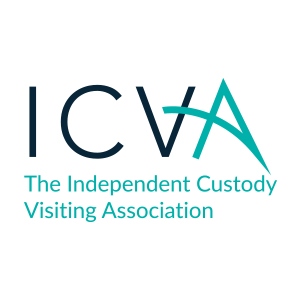 [Speaker Notes: This is a reminder / revisit to stress that ICVs are in custody as members of the public.]
Objectives – a recap
To ensure ICVs have an excellent understanding of what transgender means and how transgender differs from sexuality 

To examine what PACE Code C says on the treatment of transgender detainees.

To consider what ICVs should look for in terms of treatment in custody of transgender detainees.
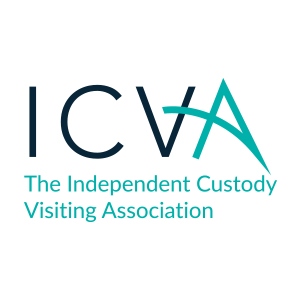 [Speaker Notes: Use this to check that your ICVs have met the objectives as part of their training.]
Any questions?
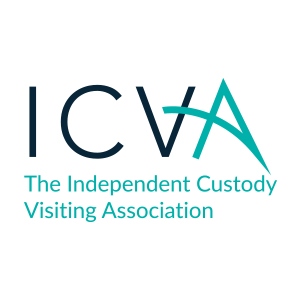 [Speaker Notes: Final slide to take questions]